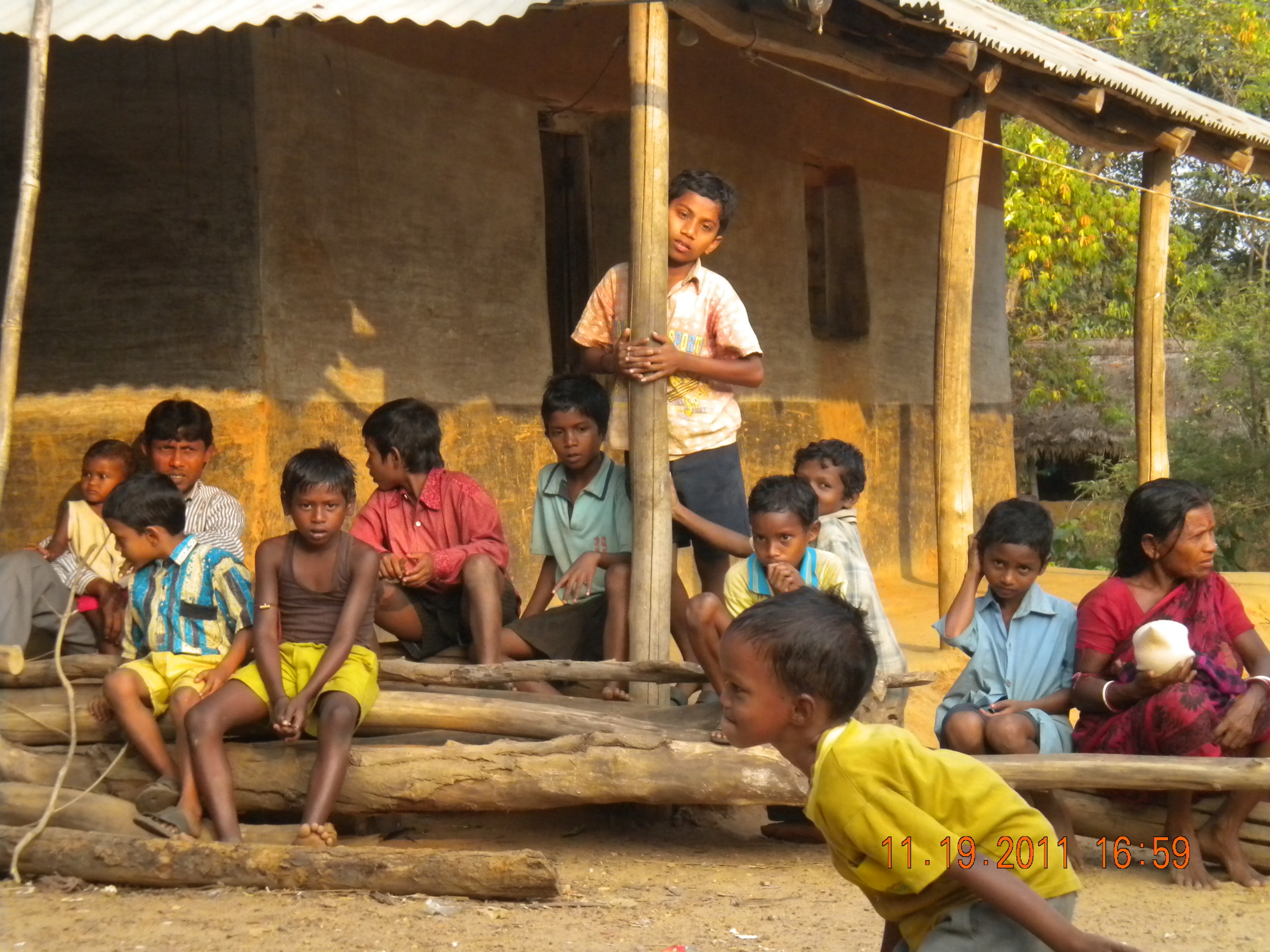 ROTARY INTERNATIONAL BLOOD BANK PROJECT

SARENGA, WEST BENGAL, INDIA IN BLOOD CRISIS
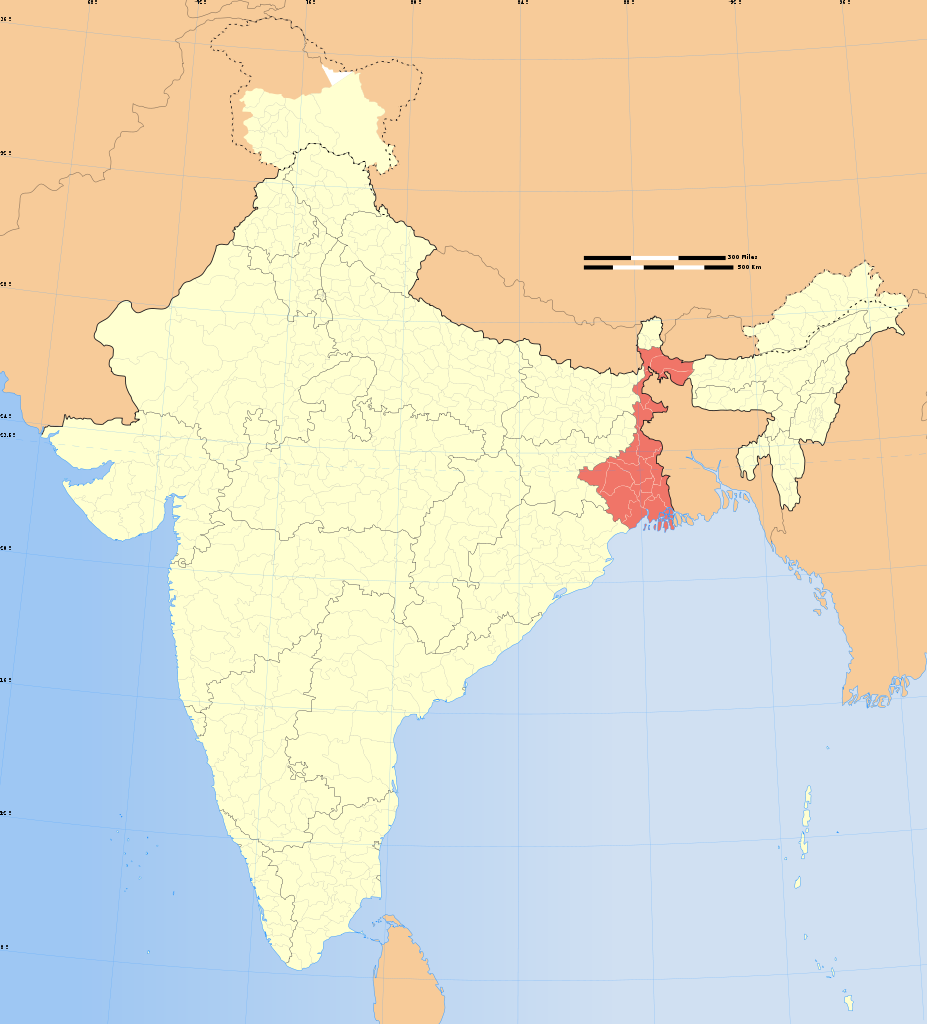 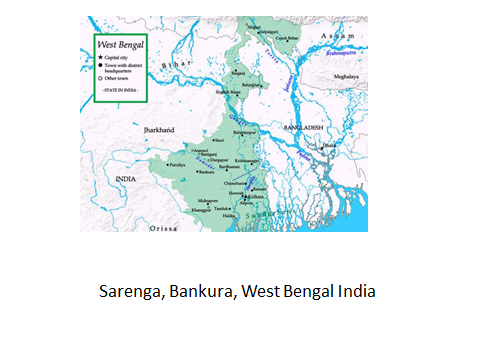 NEPAL
BANGLADESH
INDIA
WEST BENGAL
Rotary International Grant Request
Establishment of Medical Process for Blood collection, Testing, Blood Transfusion, and Blood storage
Khristiya Seva Niketan Hospital, Sarenga, West Bengal India
Serves ~720,000 people – mainly Tribal population who are underserved and in dire need of medical care,  and life saving procedures.
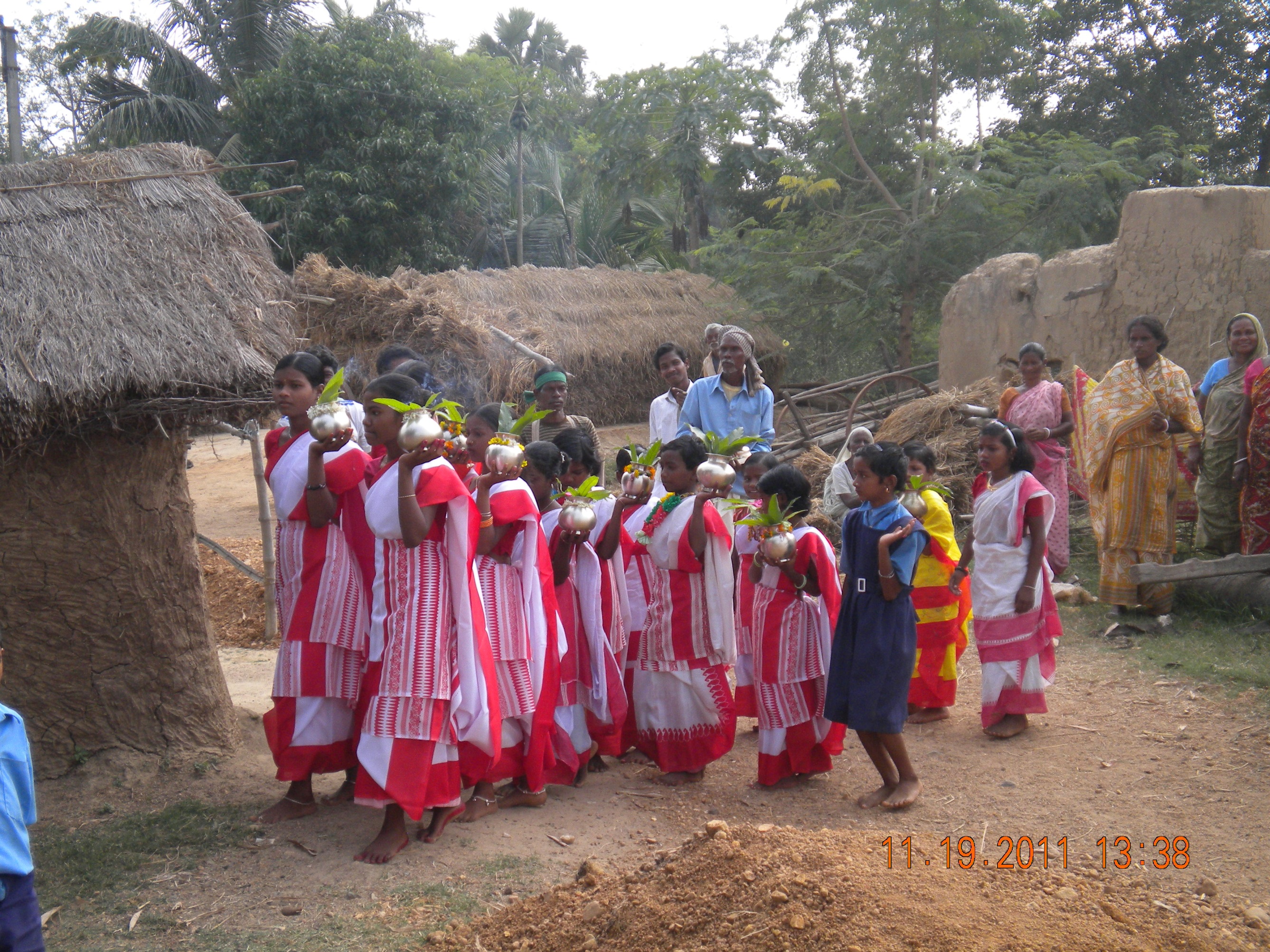 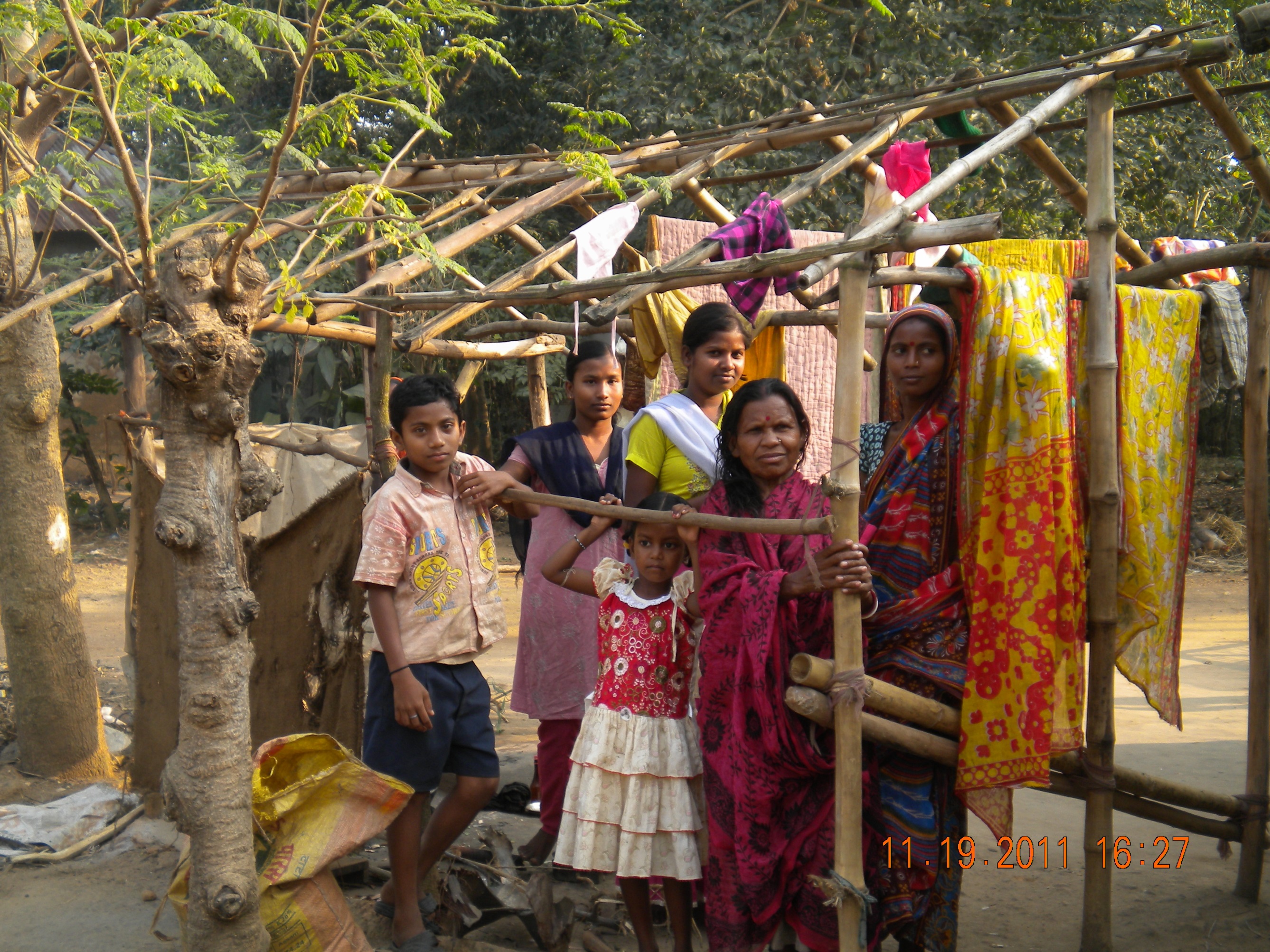 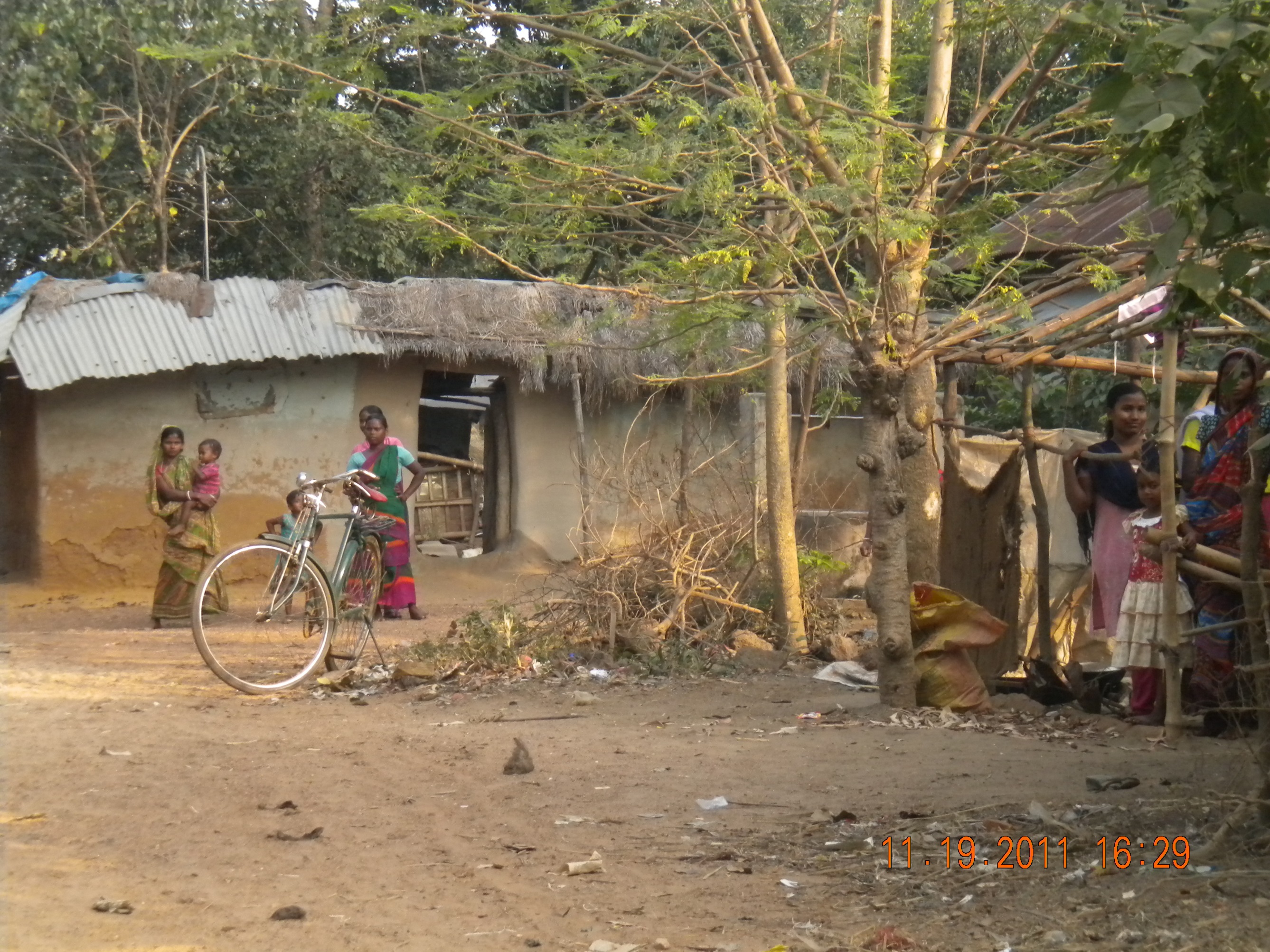 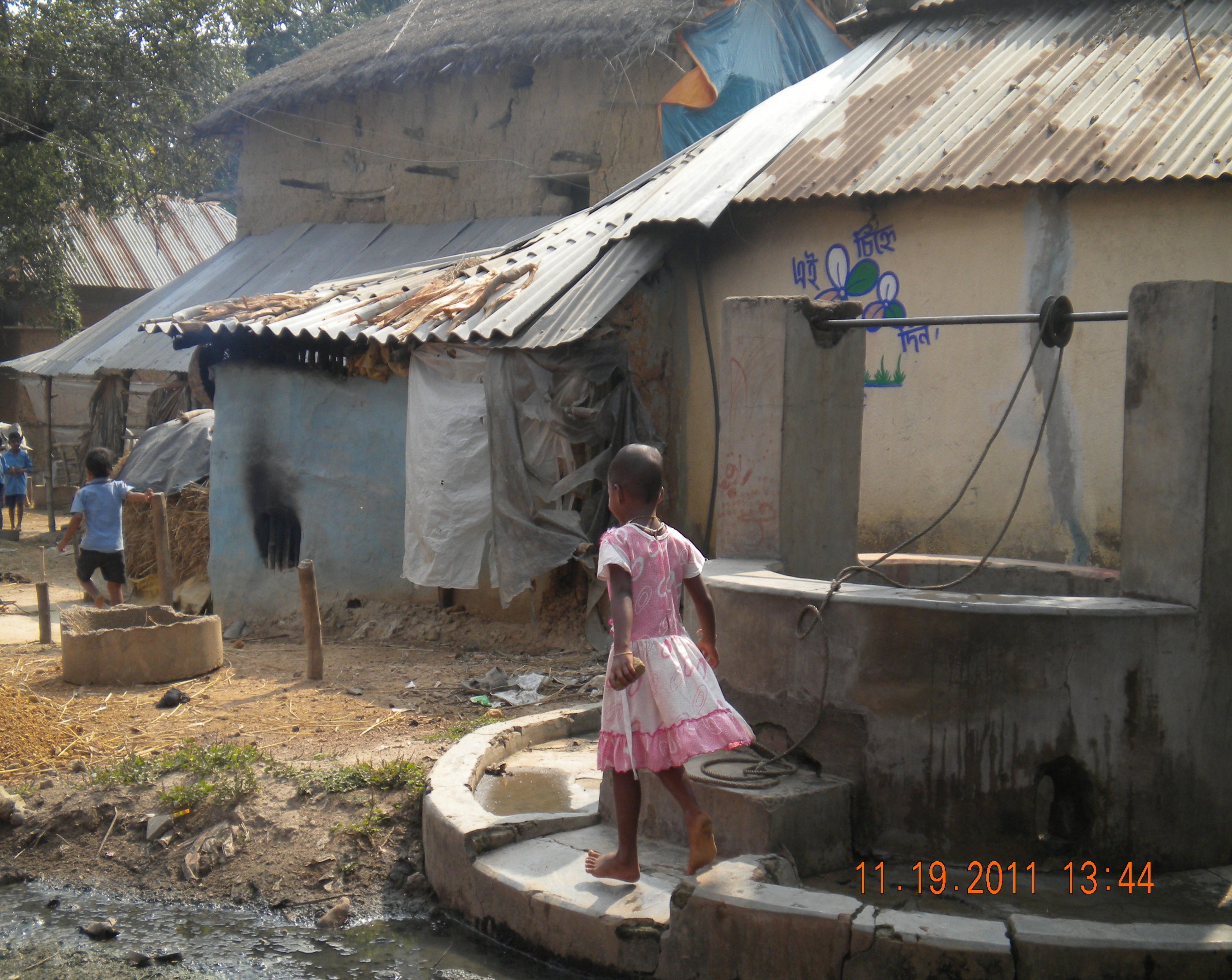 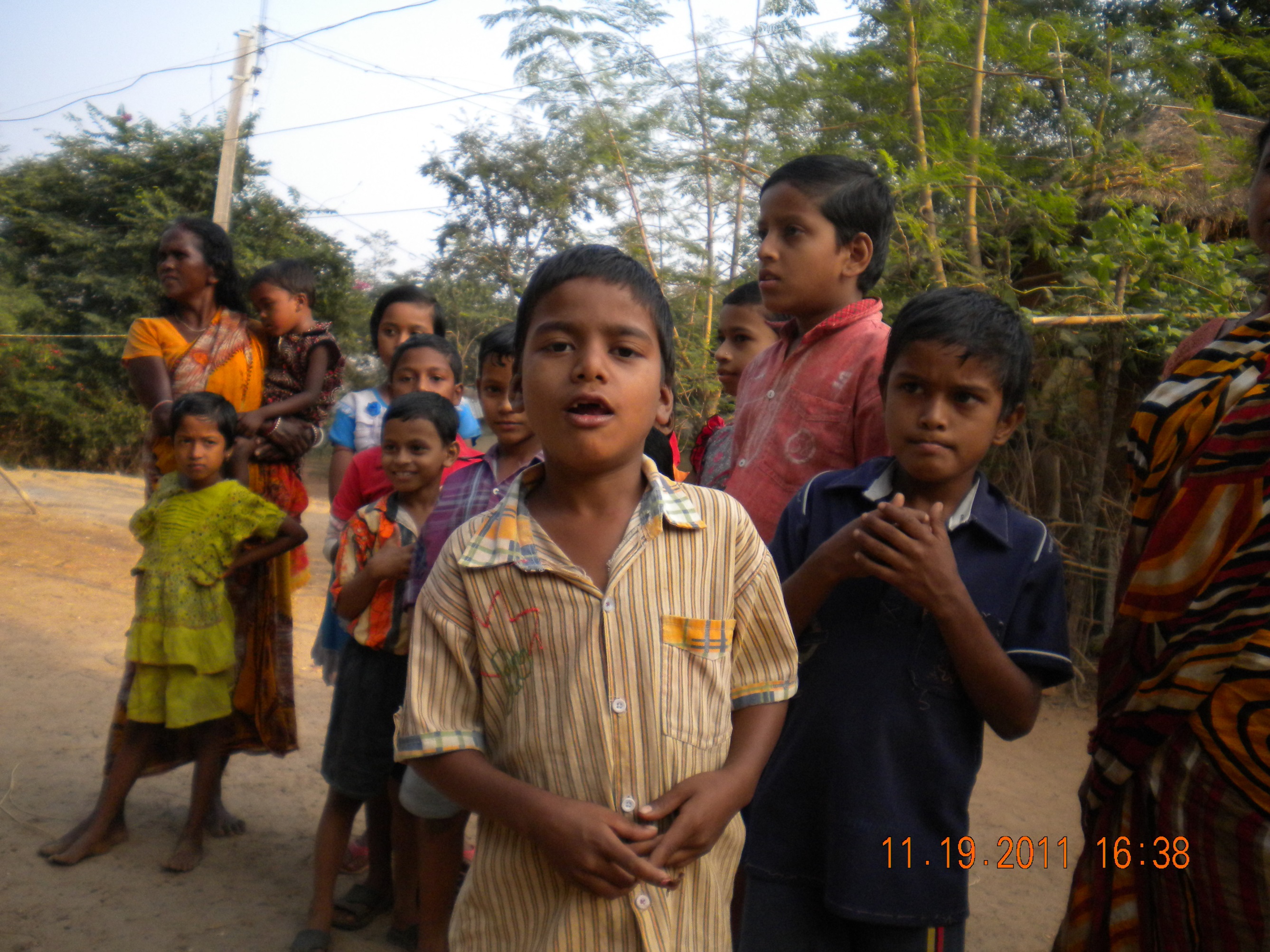 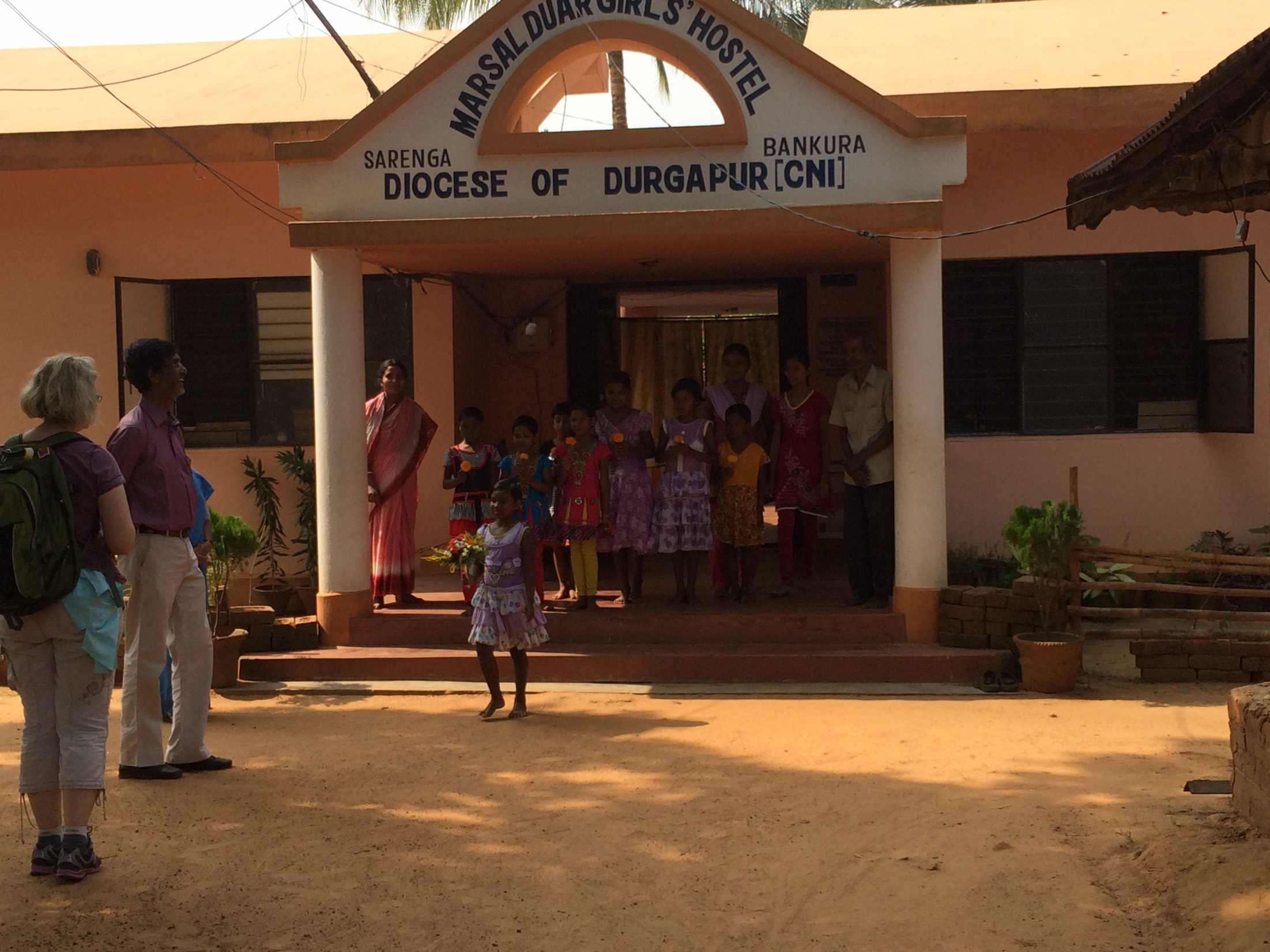 Medical Staff at Khristiya Seva Niketan
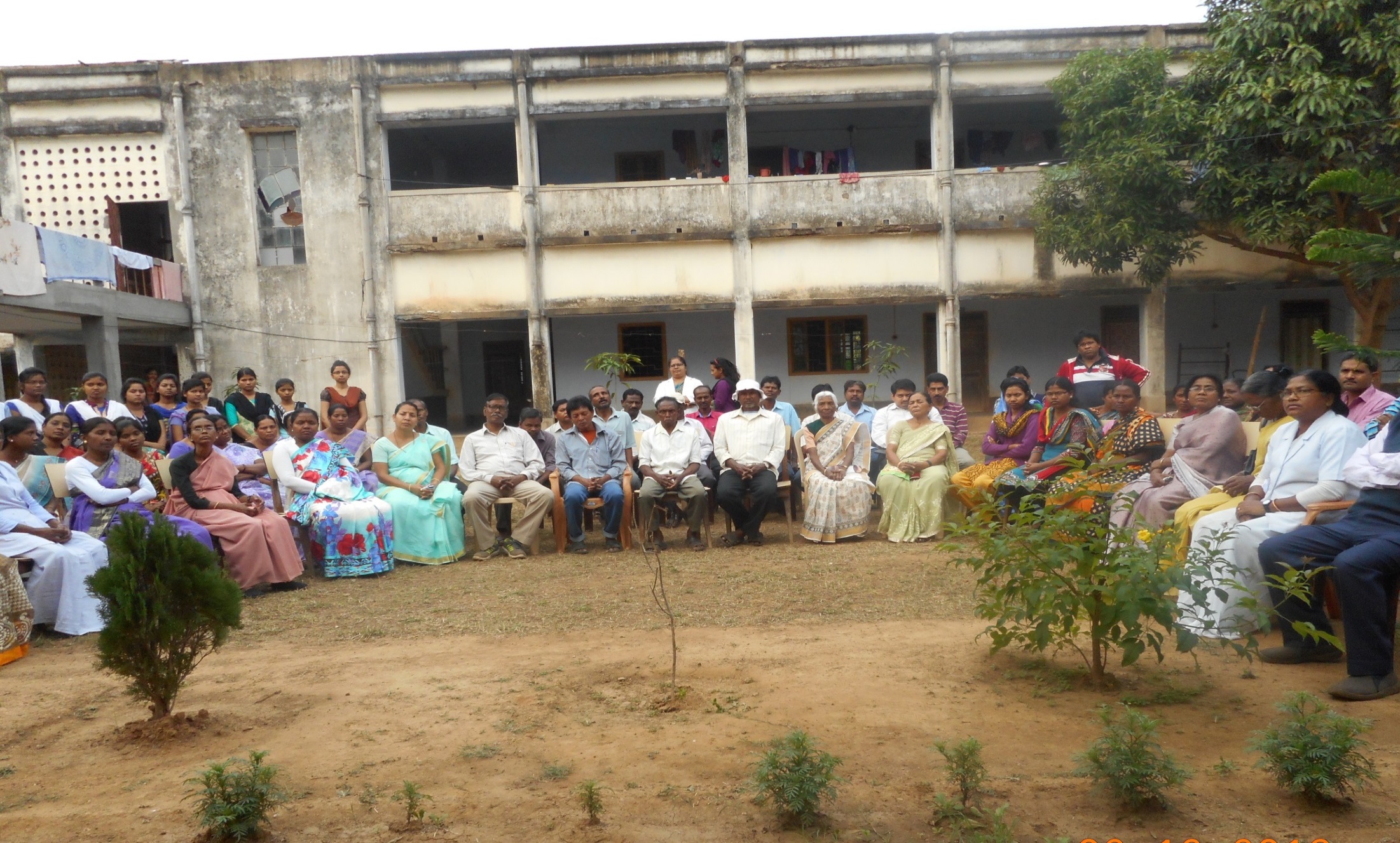 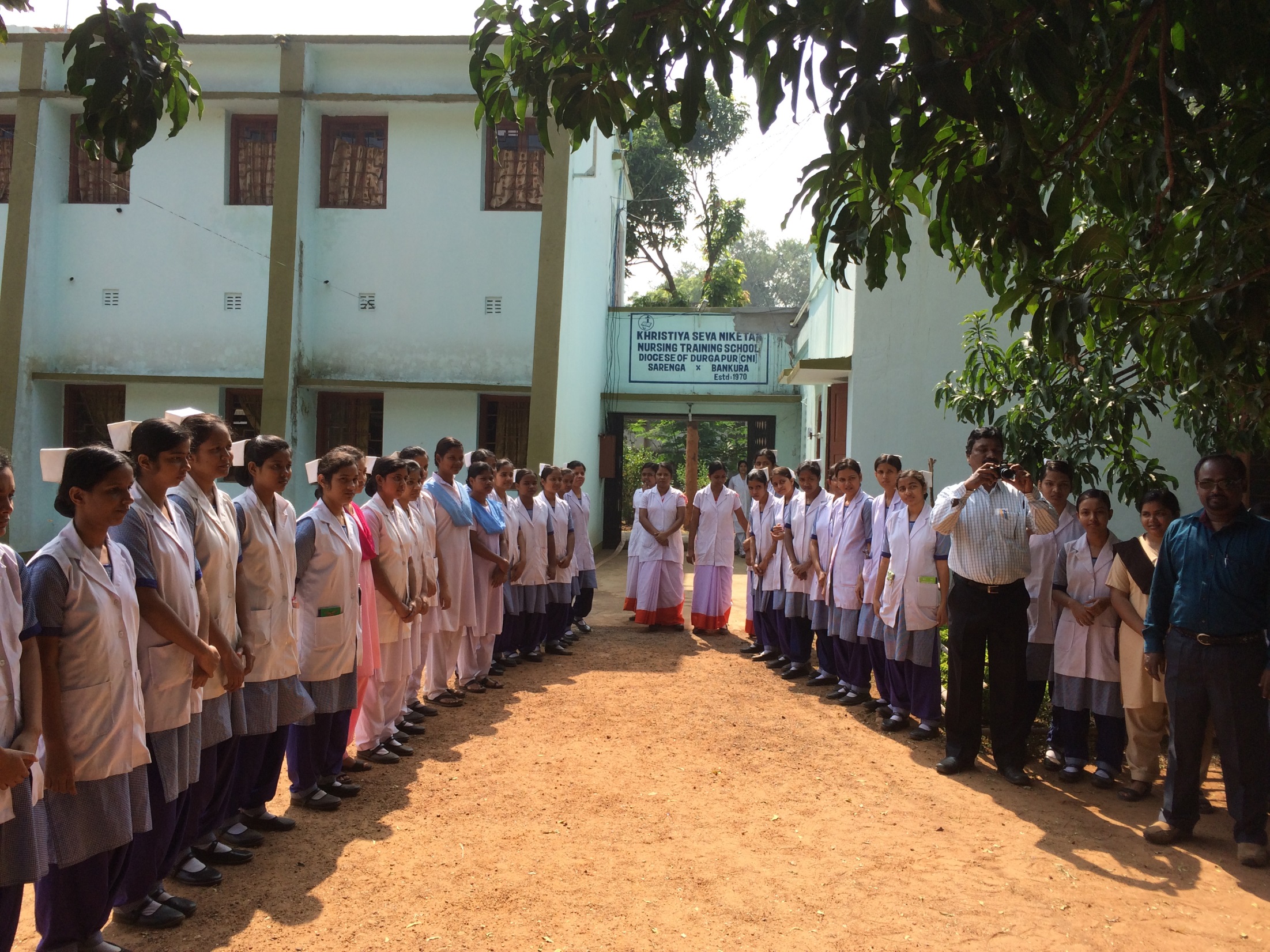 NURSING SCHOOL IN SARENGA
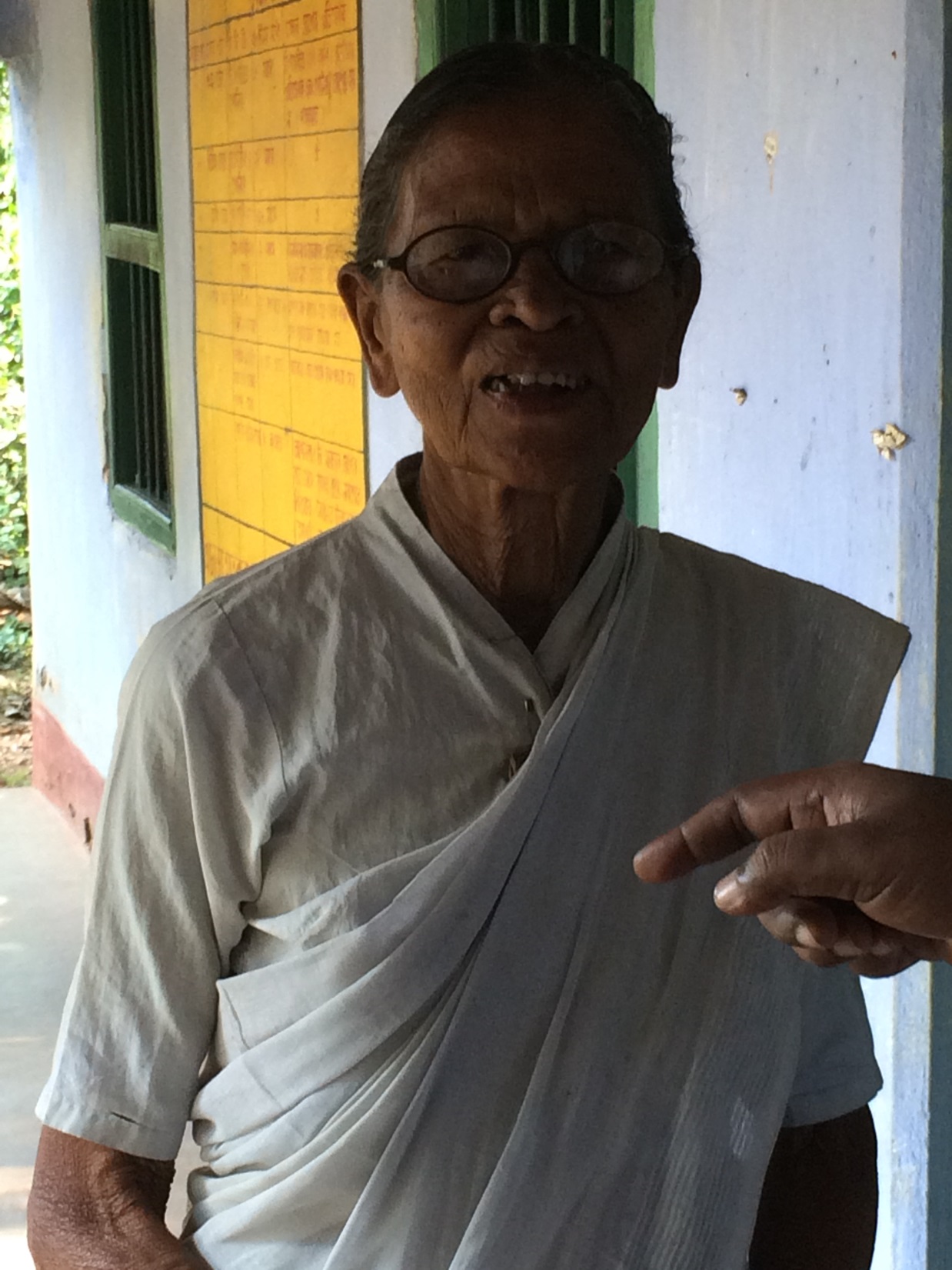 HEAD  NURSE SARENGA HOSPITAL
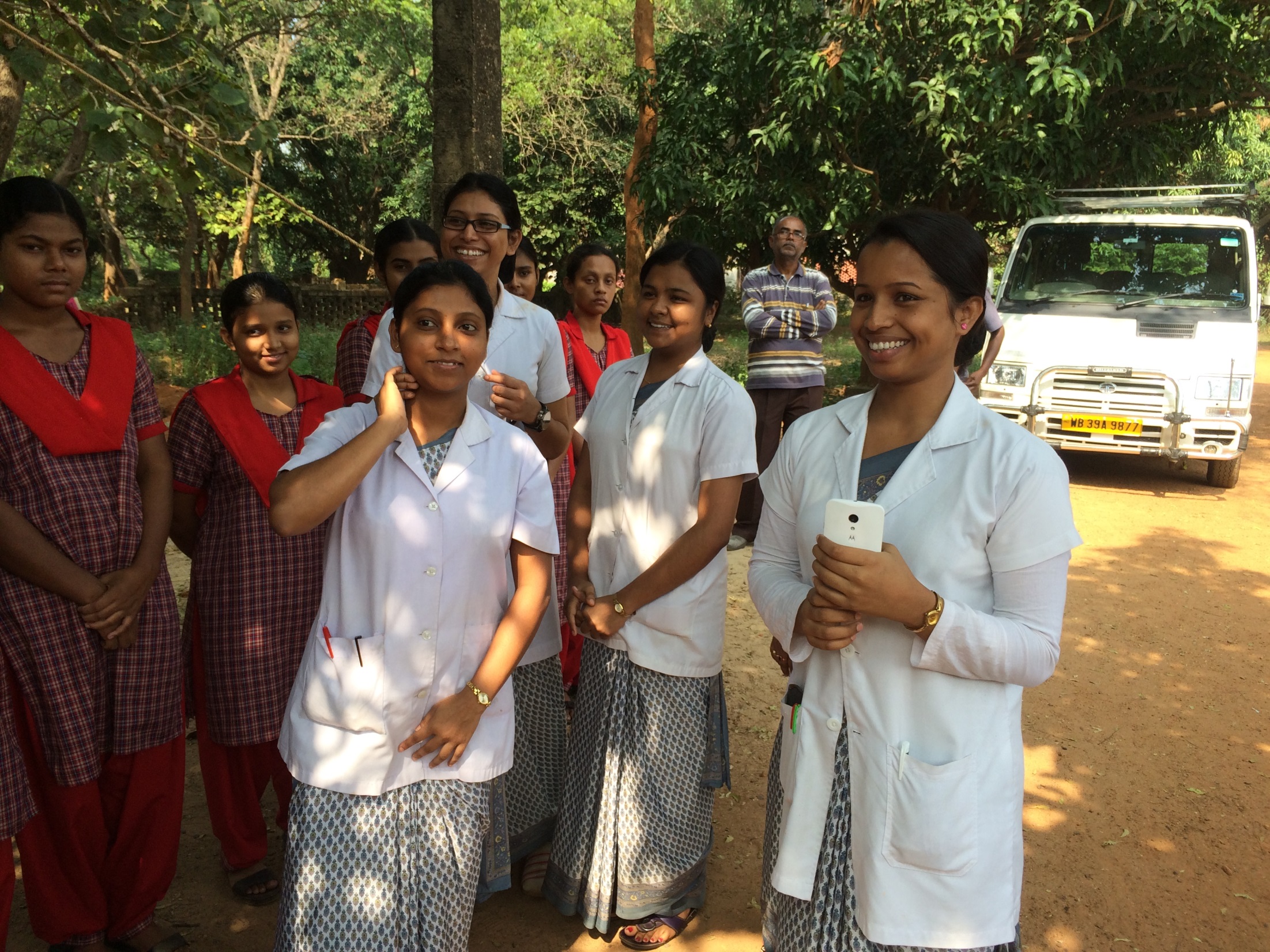 FIRST AND SECOND YEAR NURSING STUDENTS
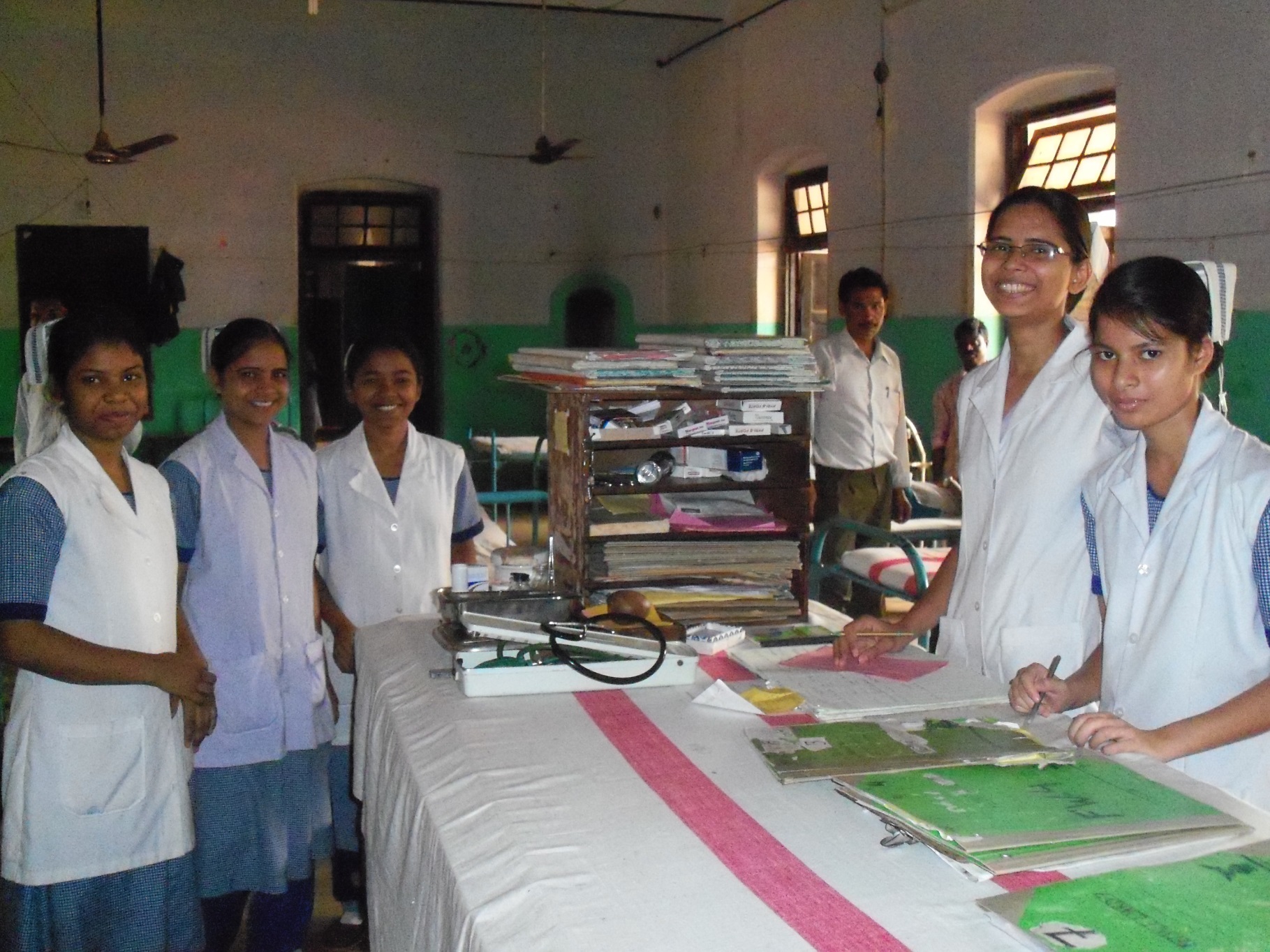 Nursing Station in Sarenga Hospital
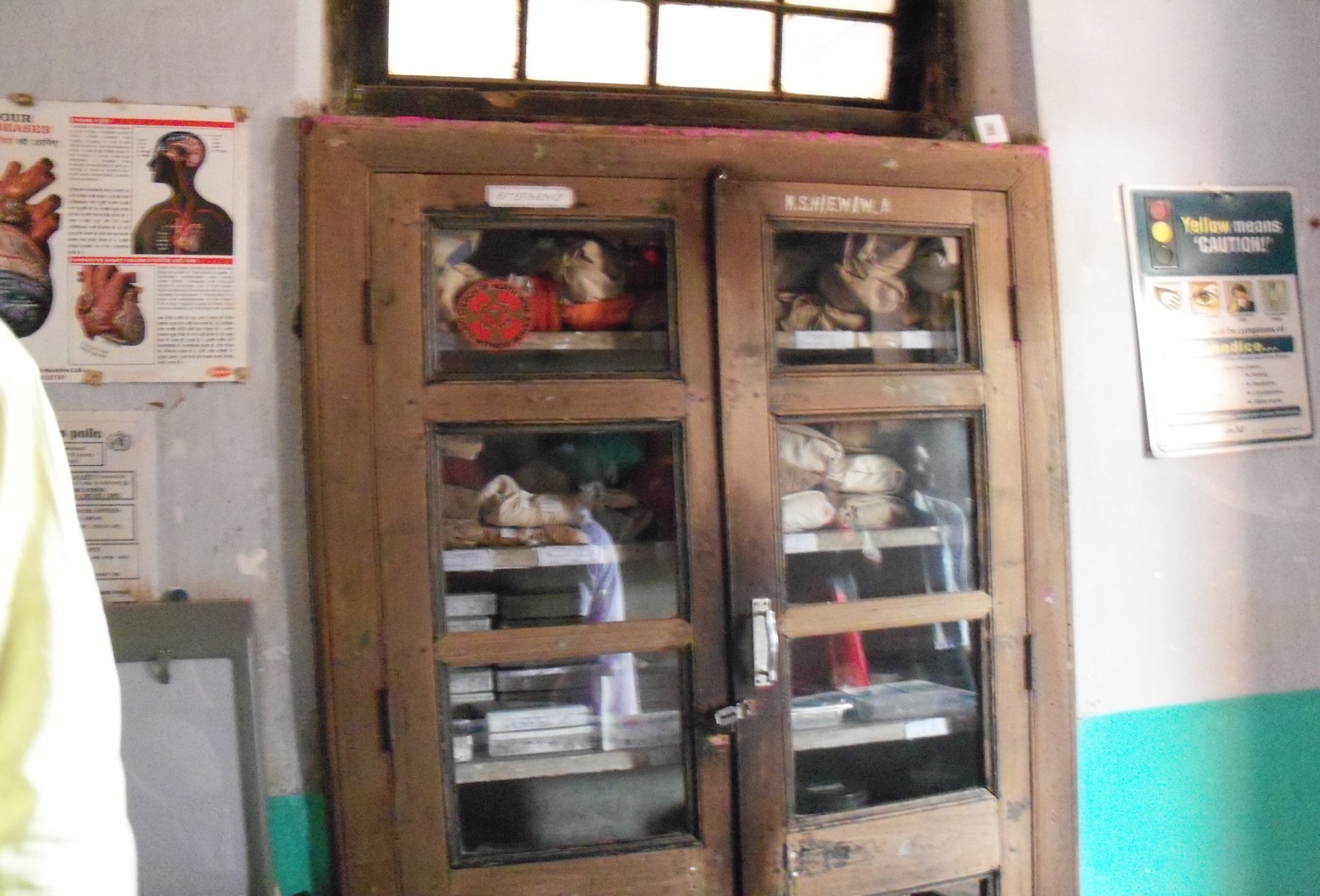 MEDICAL SUPPLY CABINET
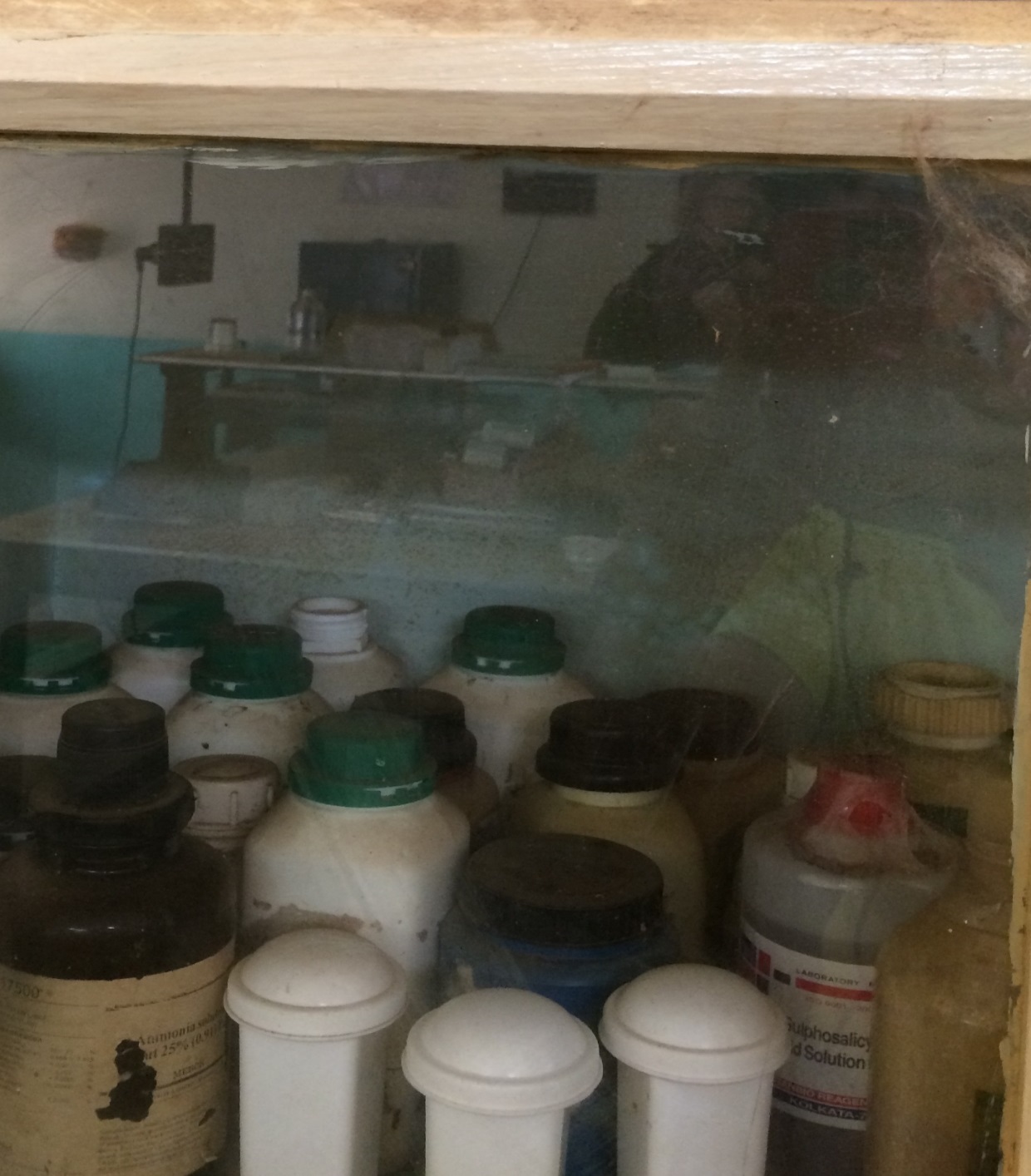 SARENGA HOSPITAL PHARMACY
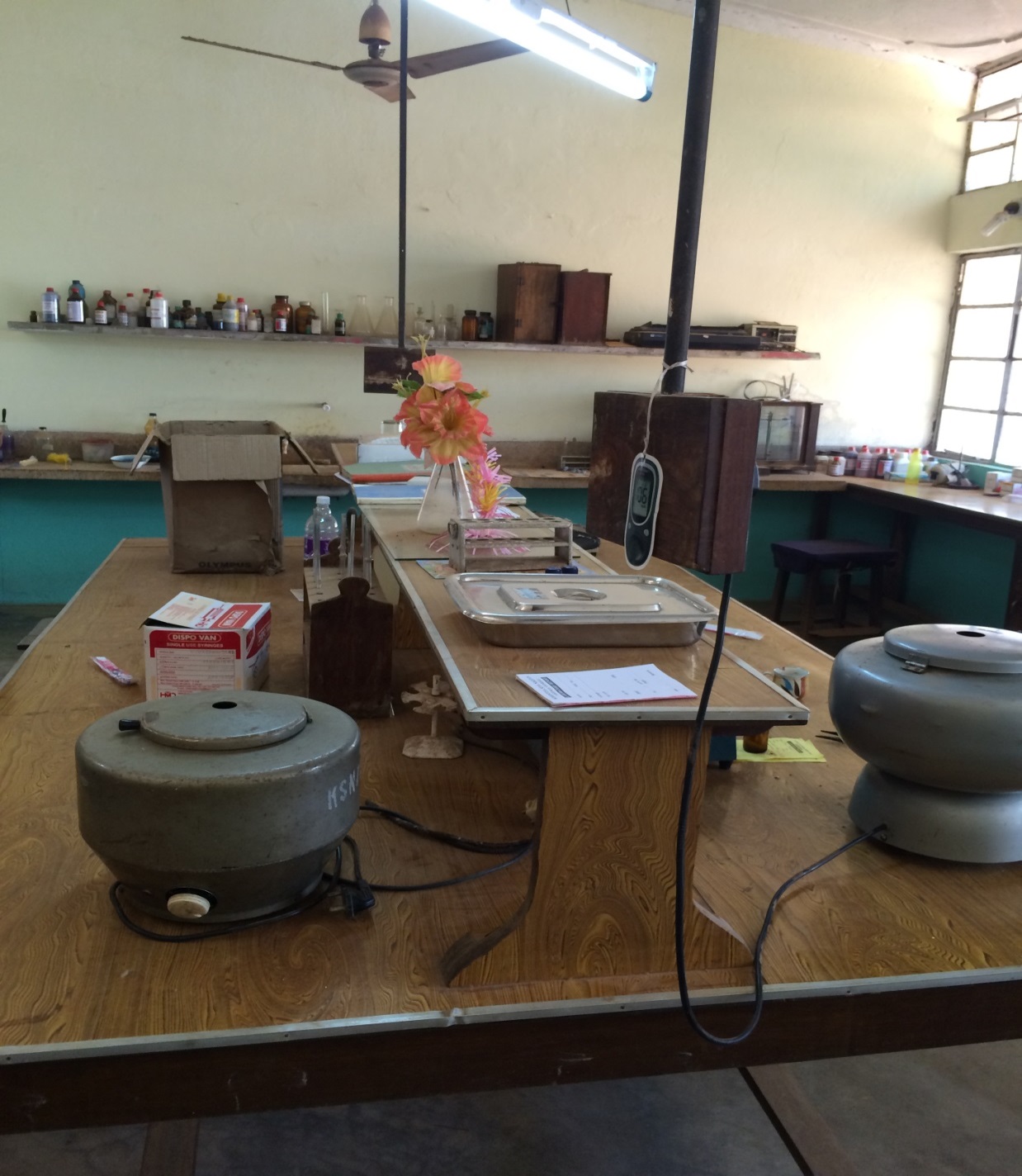 SARENGA HOSPITAL LAB
Population at Risk
Prevalence of anemia among pregnant women < 25 years of age-   91.46%
Prevalence of anemia  age 15-19 years-
    94.3%
Overall prevalence of anemia among school children – 80.2%
Hospital Procedure Data Oct ‘14-Sept ‘15
Total # outpatients           10,780
Total # inpatients                6,113
Total # deliveries                 2,931
Total # C- Sections                  246
Total # of Hysterectomies       54
Other major surgeries           347
SARENGA HOSPITAL        WOMEN’S WARD
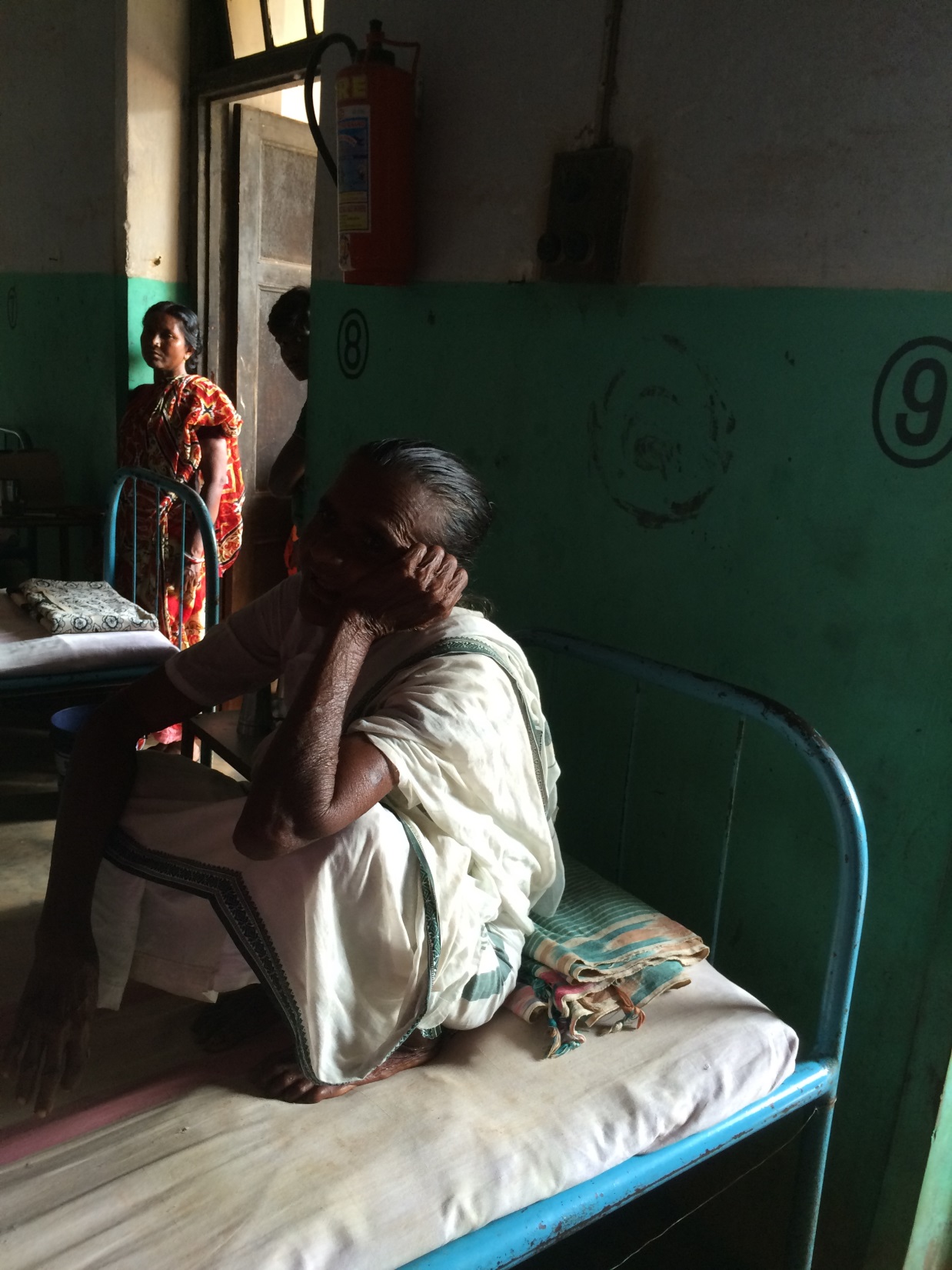 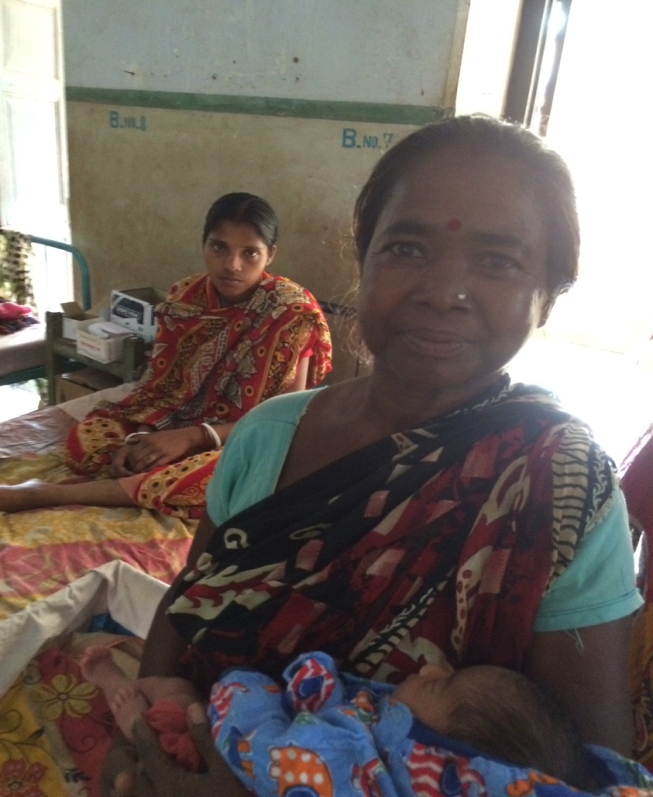 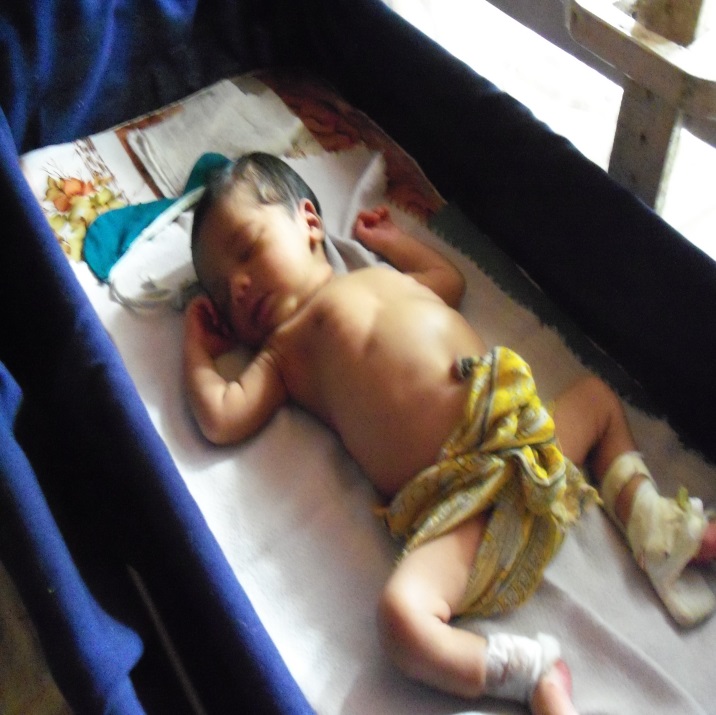 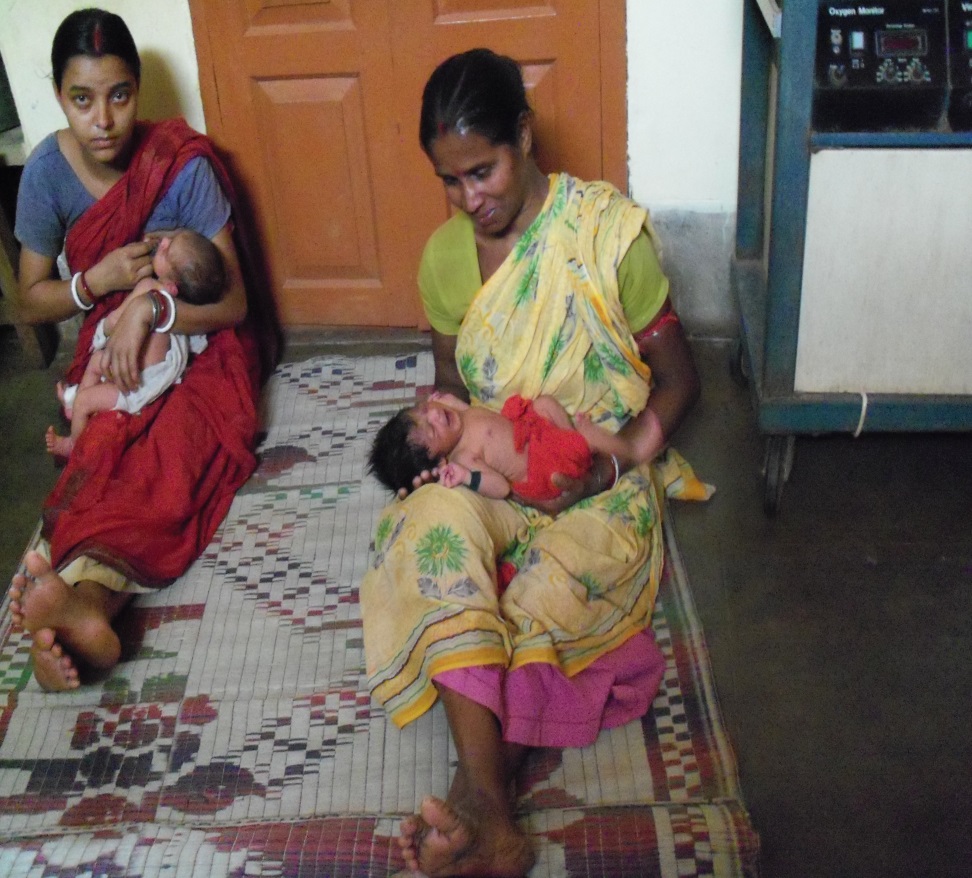 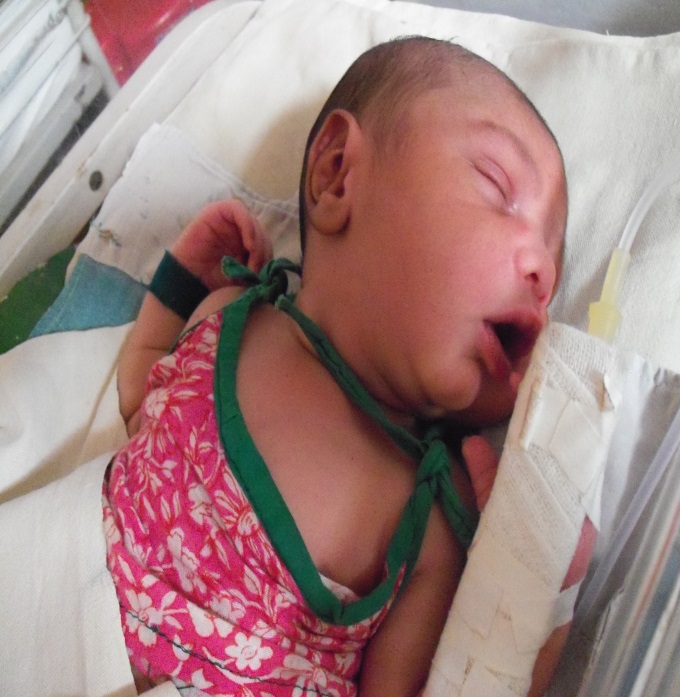 NATAL AND MATERNITY WARD
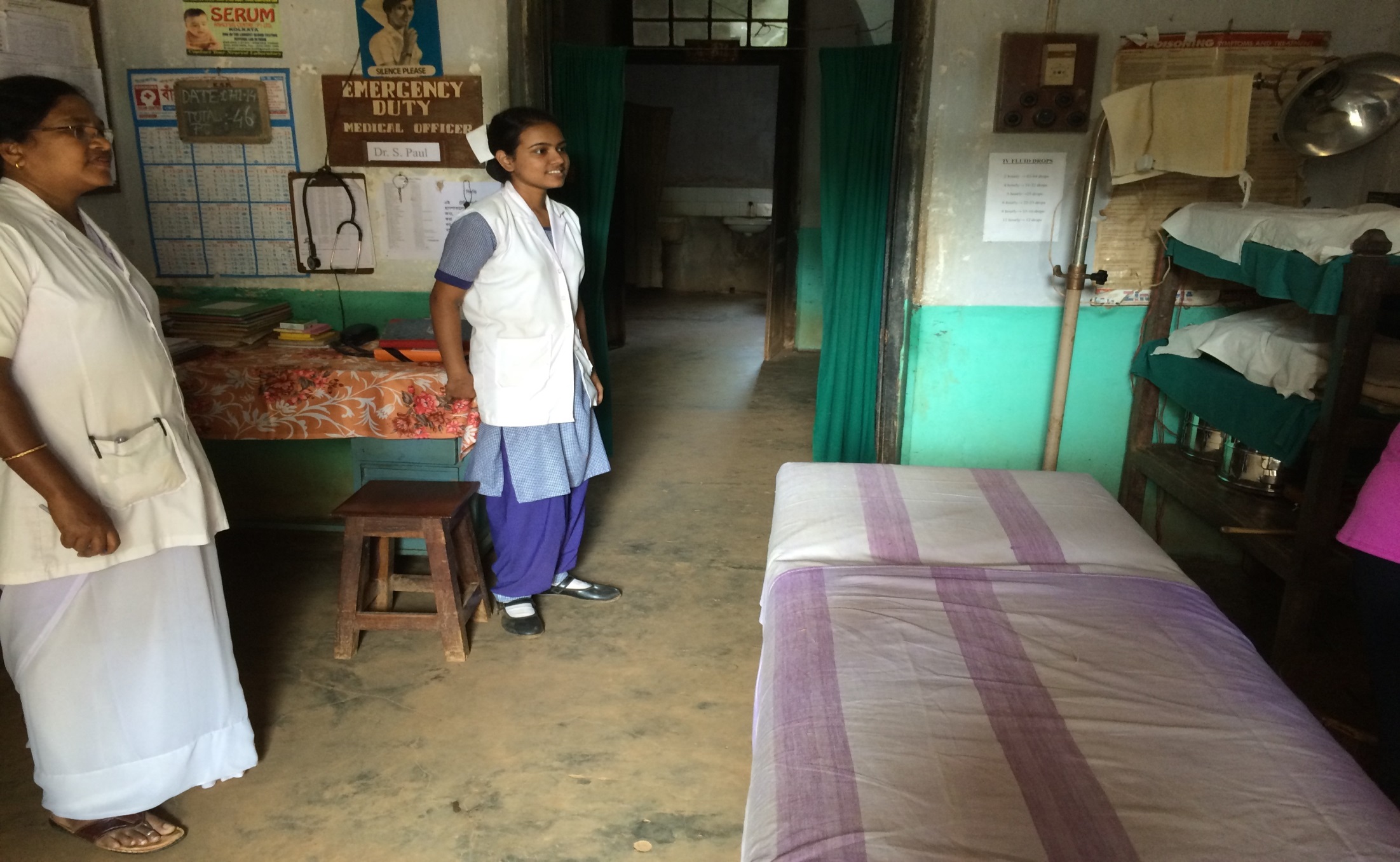 SARENGA SURGERY CENTER
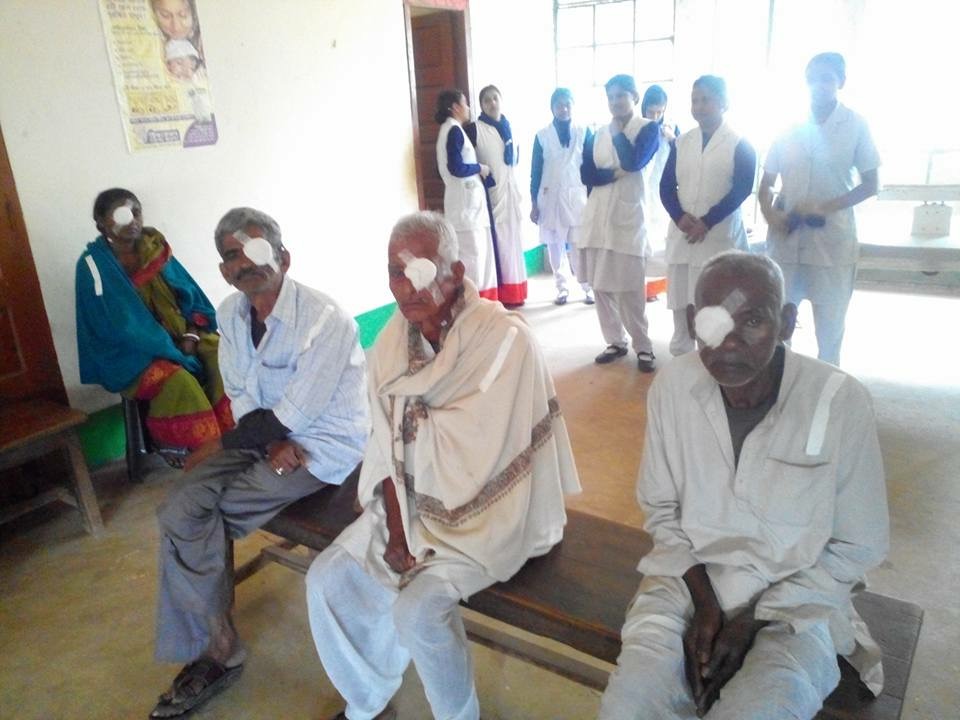 CATARACT CLINIC
1821 SURGERIES IN 2015
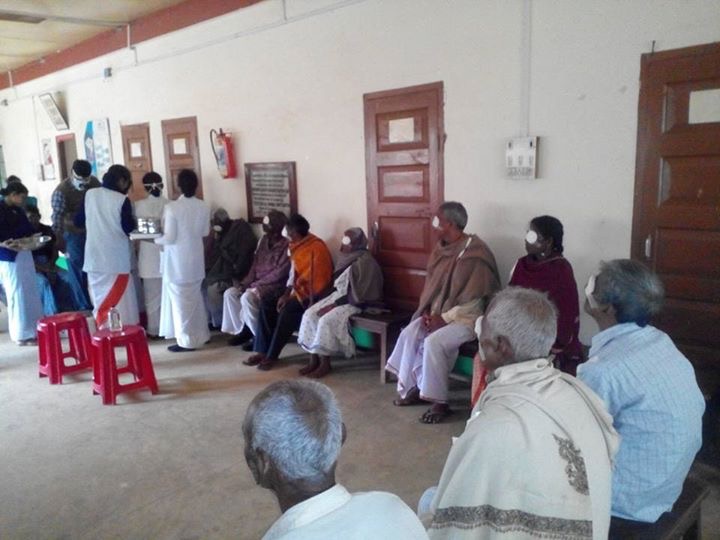 PERSON TO PERSON TRANSFUSION
OUTSIDE THE BOUNDS OF MEDICAL PRACTICE
BLOOD BORNE DISEASES

NON-ABO INCOMPATIBILITIES THAT CAN BE LETHAL TO THE  RECIPIENT THAT CAN ONLY BE DETECTED IN A LAB

RISK OF TAKING TOO MUCH FROM DONOR AND SENDING HIM/HER INTO SHOCK OR DEATH
PROJECT GOAL
To make safe blood transfusion readily available for underprivileged     communities
in proximity to Sarenga, West Bengal, India
AREA OF FOCUS
To address the needs of anemia burden in rural and tribal communities
To provide means for safe blood donation and prevention of spread of communicable diseases
Provision of adequate supply of blood needs of the community, in both emergency and elective conditions
AREA OF EDUCATIONAL FOCUS
To bring about a change in traditional beliefs and practices to help in the improvement of health status.To remove prejudices with regard to acceptance of blood and blood donation.
FUNDING PROPOSAL
Procurement and installation of equipment and instrumentation for an advanced blood bank                             $86,000
Electrical installation, temperature controlling system and emergency power system      $9500
Salary for 1 Doctor, 2 technicians, 2 nurses
    $10,500 first 6 months
Training of personnel  (2 graduate lab techs/nurses) first 6 months $7700
Operational /materials  cost for first six months   $5600
Continuing Medical Education and community outreach/ awareness.       $500
$119,800
Funding Received
Goal                                     $30,000

Durgapur Rotary                 10,000
Diocese of No India             8,000
St Martin of Tours                2,000
Portage Rotary                     2,000
W Michigan Parishes           2,000 
W Michigan Rotaries           3,000
Individual donations            3,000
WHO’S AT RISK?
GIVE THEM A LIFE SAVING CHANCE